Aspect Ratio (AR) =  L / W
L
W
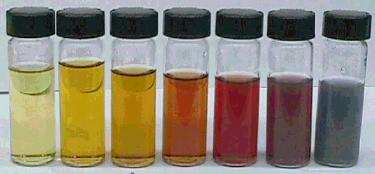 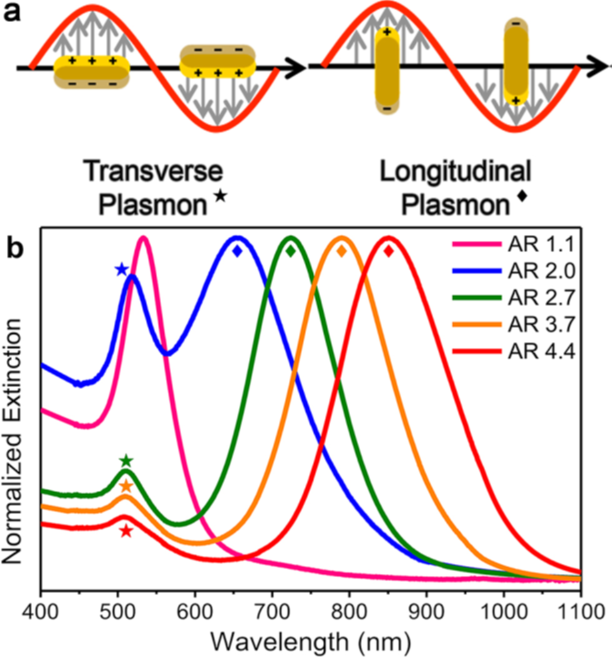 AuNR with different aspect ratio and absorption
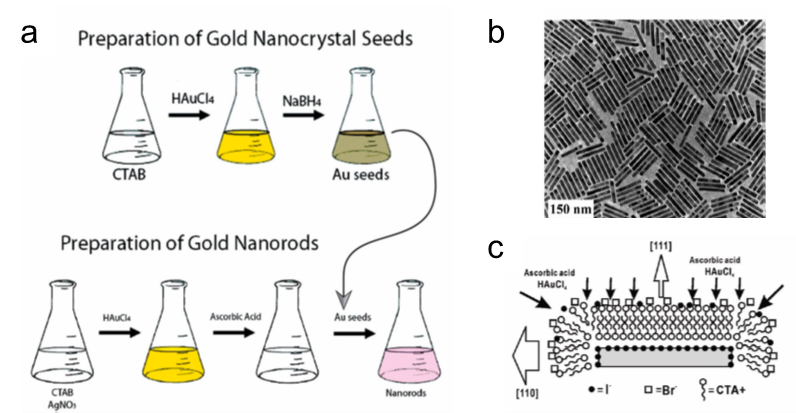 Photolysis of Fibrin Clot
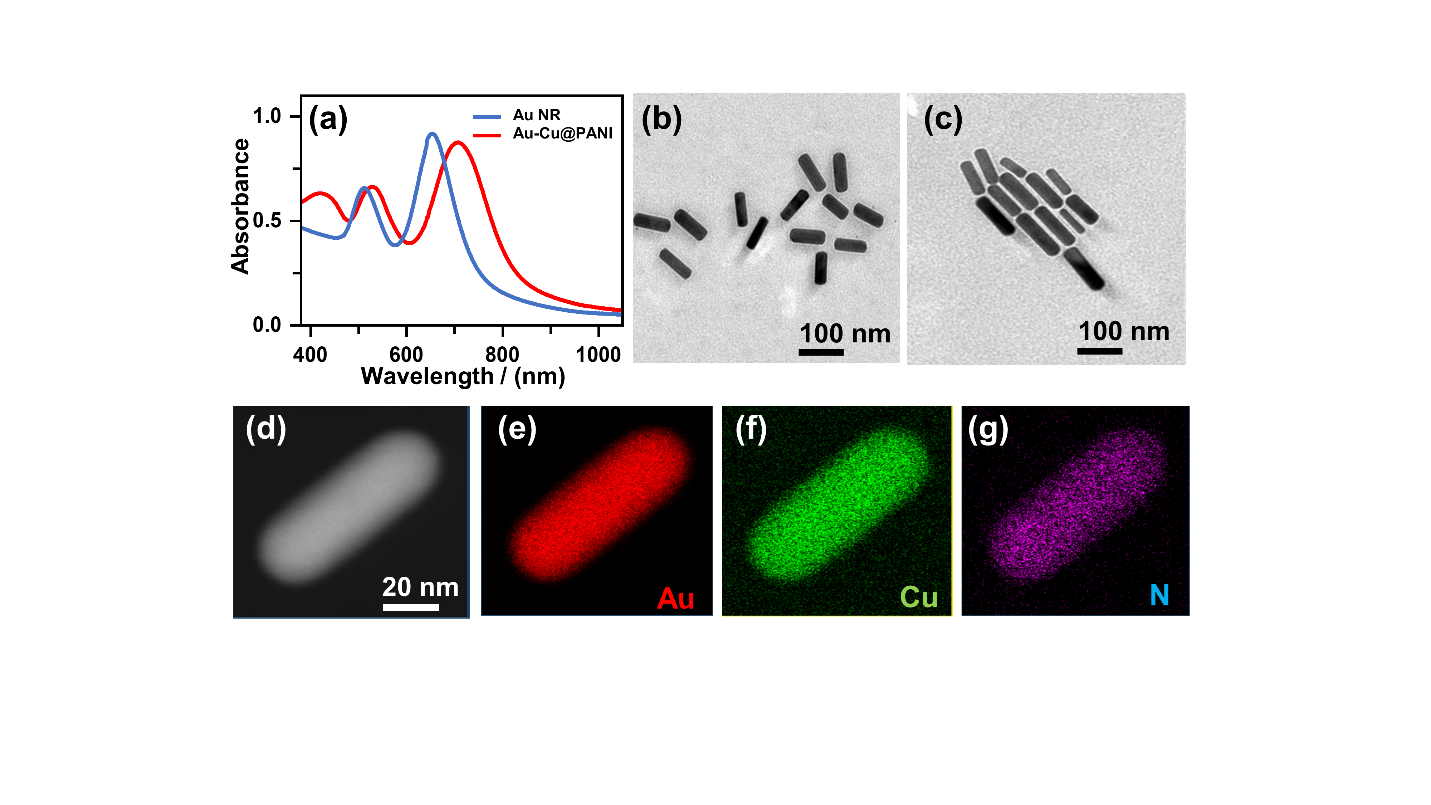 Energy-dispersive X-ray (EDX)
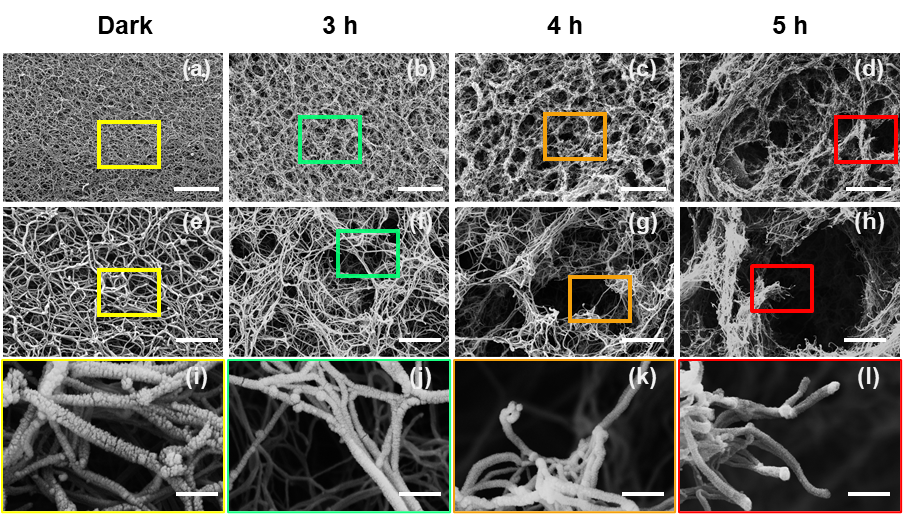 SEM images of Fibrin Degradation
1O2  Generation Mechanism
AuNR-Cu@PANI + hv 		    AuNR-Cu@PANI (e- (CB) + h+ (VB))
O2 + e-  			    O2˙     
O2˙ + h+ 			      1O2
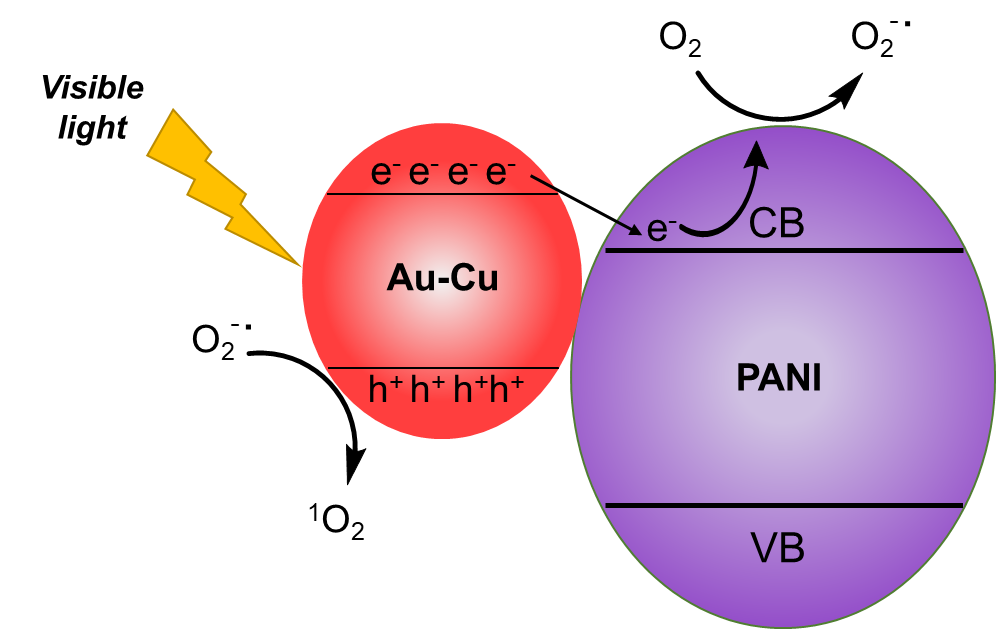 Visible light absorption because of the SPR of Au 
promoting reactivity of photoinduced charge carriers
Preventing e- / h+ recombination
Riyadh Alshammari, Chinna Rajesh, and Jeffrey M. Zaleski.. ACS Applied Bio Materials, Submitted
6
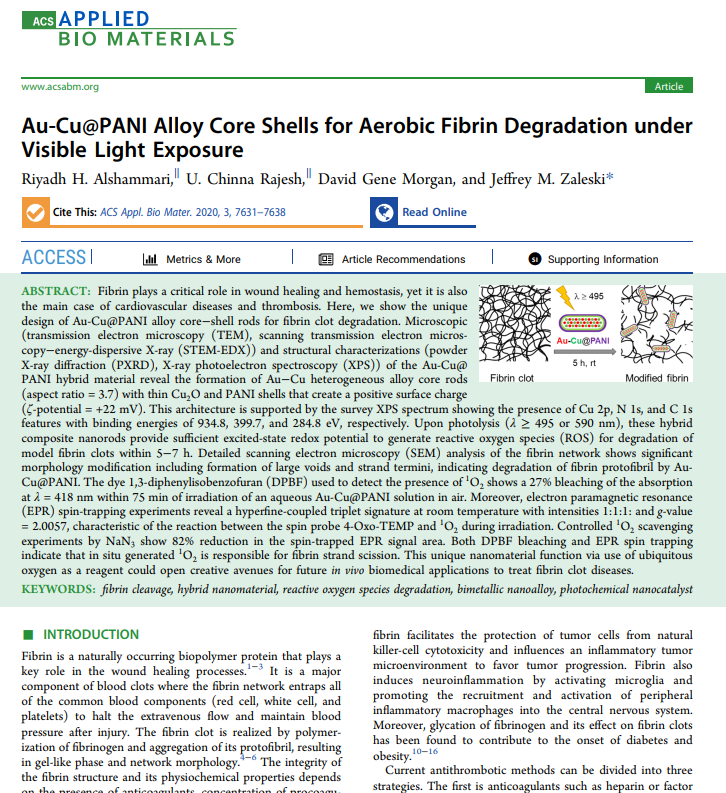